Industrial Water Usage: Why We Need It!
Sample PowerPoint
Utah State University Extension
Utah Nature Explorers
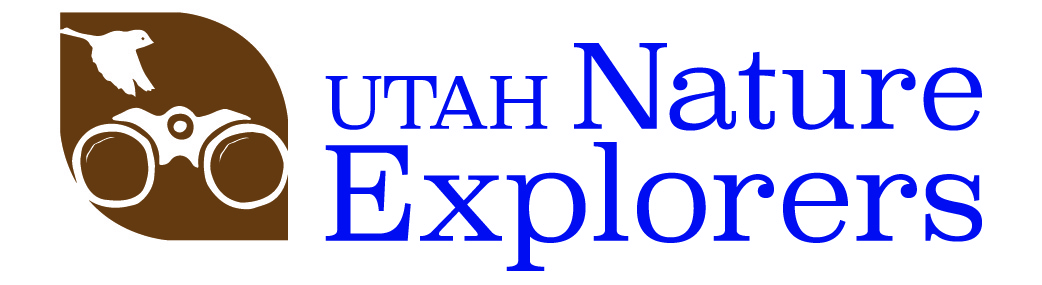 What does Industrial Water Usage mean?
Industries are an important part of our everyday life. The water that they use helps to make things like:

Metals
Wood and paper products
Gasoline
Chemicals
Food
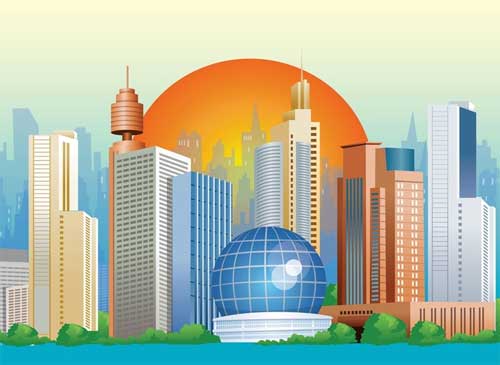 How is Water Used in Industries?
You may ask, “How is water used to make all of these different products in industries?” Well, here are a few ways water may be used…

Laundry
Kitchen needs
Cooling 
Sanitation
Incorporating water into a product or diluting 
Restrooms
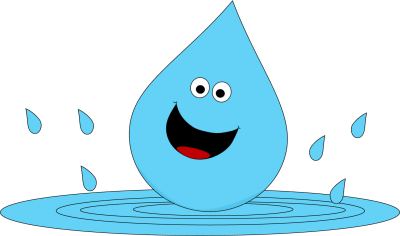 Industrial Water Use
https://www.youtube.com/watch?v=Uy_mwVcuPvI 

This video clip shows the importance of industrial water usage. 

Time: 1:20
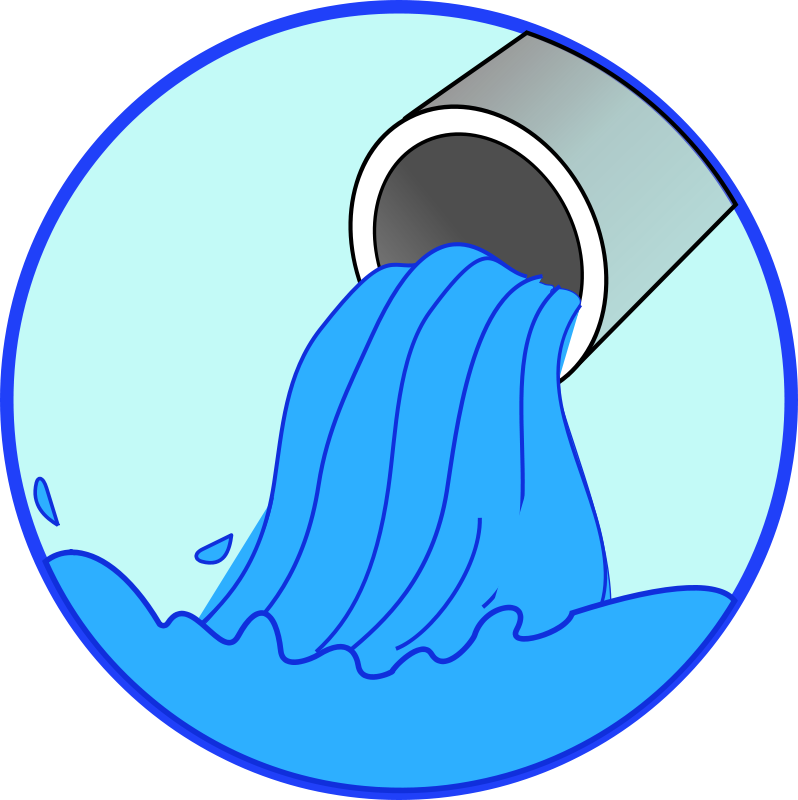 Making it Real
So, how does industrial water use affect your life? 

Without it, you couldn’t go to a car wash, your diet would severely change (as industries that process fruit, vegetables, and meats need a lot of water), valuable goods like gasoline wouldn’t be easily accessible to you, and your electronics would even be affected, as these are processed in industries that need WATER!
Bibliography
Perlman, Howard. "Industrial water use." Industrial Water Use, the USGS Water Science School. USGS Water Science School, 1 Jan. 2014. Web. 25 June 2014. <http://water.usgs.gov/edu/wuin.html>.

Schroeder, Brett. "Water is Life - Industrial use." Water is Life - Industrial use. University of Wisconsin Eau Claire, 1 Jan. 2004. Web. 25 June 2014. <http://academic.evergreen.edu/g/grossmaz/SCHROEBJ/>.

"Water & Energy Efficiency by Sectors, Industry." EPA. U.S. Environmental Protection Agency, 1 Dec. 2013. Web. 25 June 2014. <http://www.epa.gov/region9/waterinfrastructure/industry.html>.